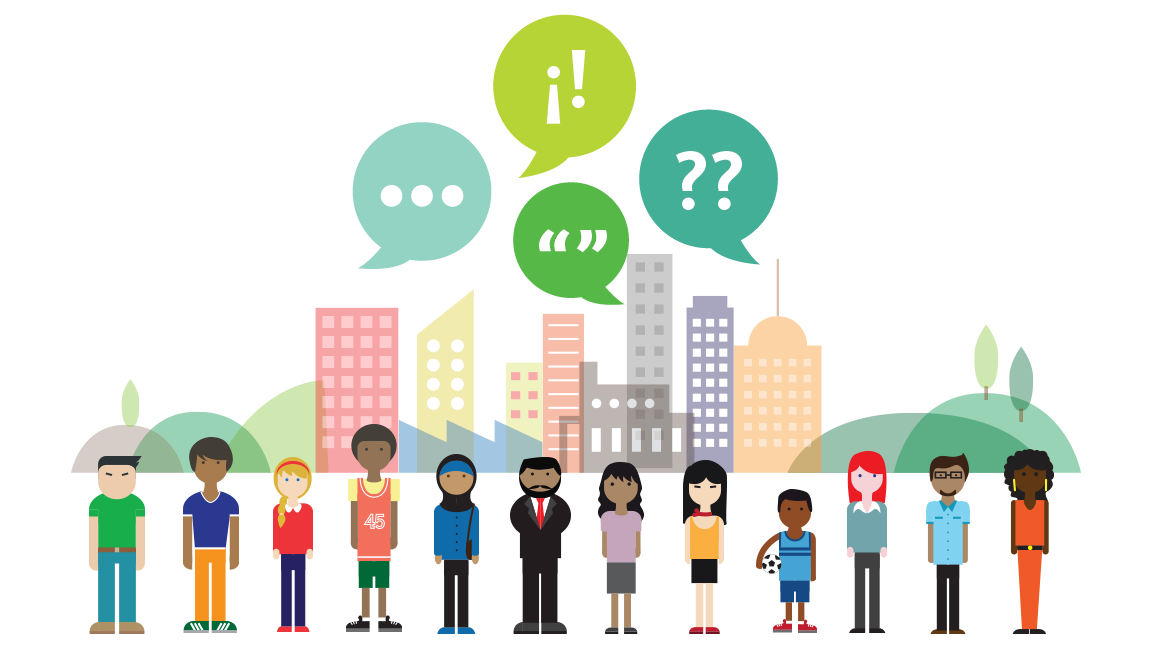 PERSPECTIVAS DE CIUDADANIA: LIBERALISMO, REPUBLICANISMO Y COMUNITARISMO
EDUCACION CIUDADANA-4TO MEDIO.
OA: 06
CLASE N° 5
Esta foto de Autor desconocido está bajo licencia CC BY-NC-ND
ANALIZAR LA EXISTENCIA DE DISTINTAS PERSPECTIVAS DE CIUDADANIA MEDIANTE LOS EJEMPLOS DE REPUBLICANISMO, LIBERALISMOS Y COMUNITARISMOS, A PARTIR DEL ANÁLISIS DE DISTINTOS AUTORES.
OBJETIVO
Disposición de derechos y deberes del ciudadano.
PERSPECTIVAS Y DISTINTOS AUTORES
Vinculo entre ciudadanía y Estado.
El concepto de ciudadanía ha sido interpretado por las distintas corrientes políticas existentes y los autores que las trabajan.

Debido a esto, es posible reconocer 3 perspectivas principales asociables con las formas de democracia contemporáneas: liberalismo, republicanismo y comunitarismo.

Estas se diferencian entre si por elementos como:
Formas de relación entre los ciudadanos.
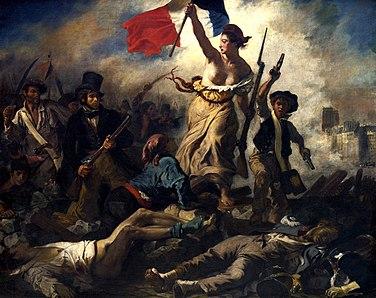 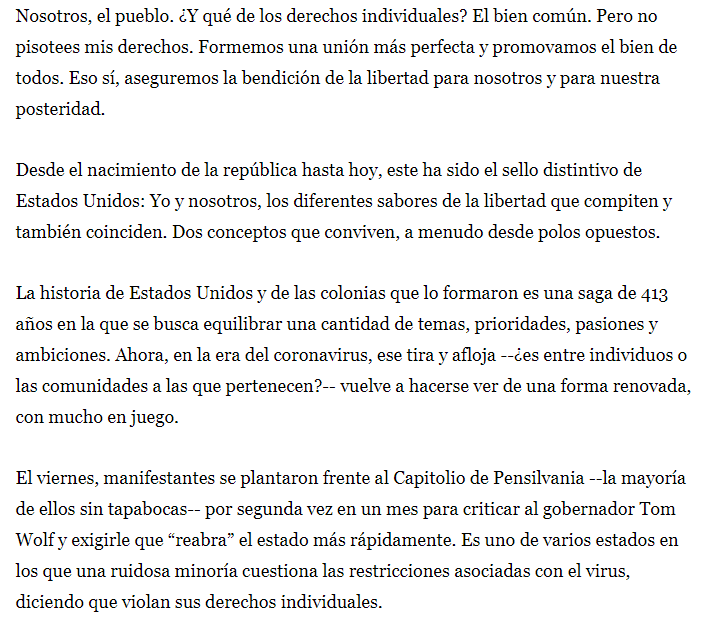 Ejemplo:
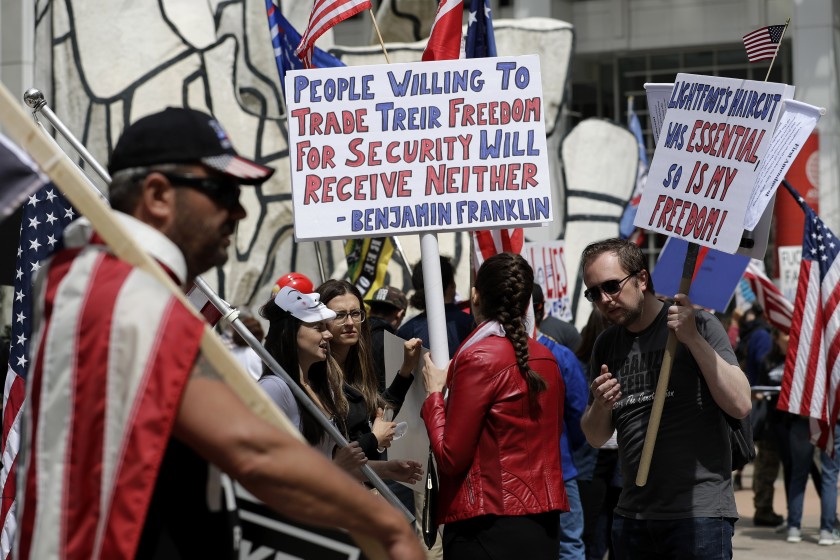 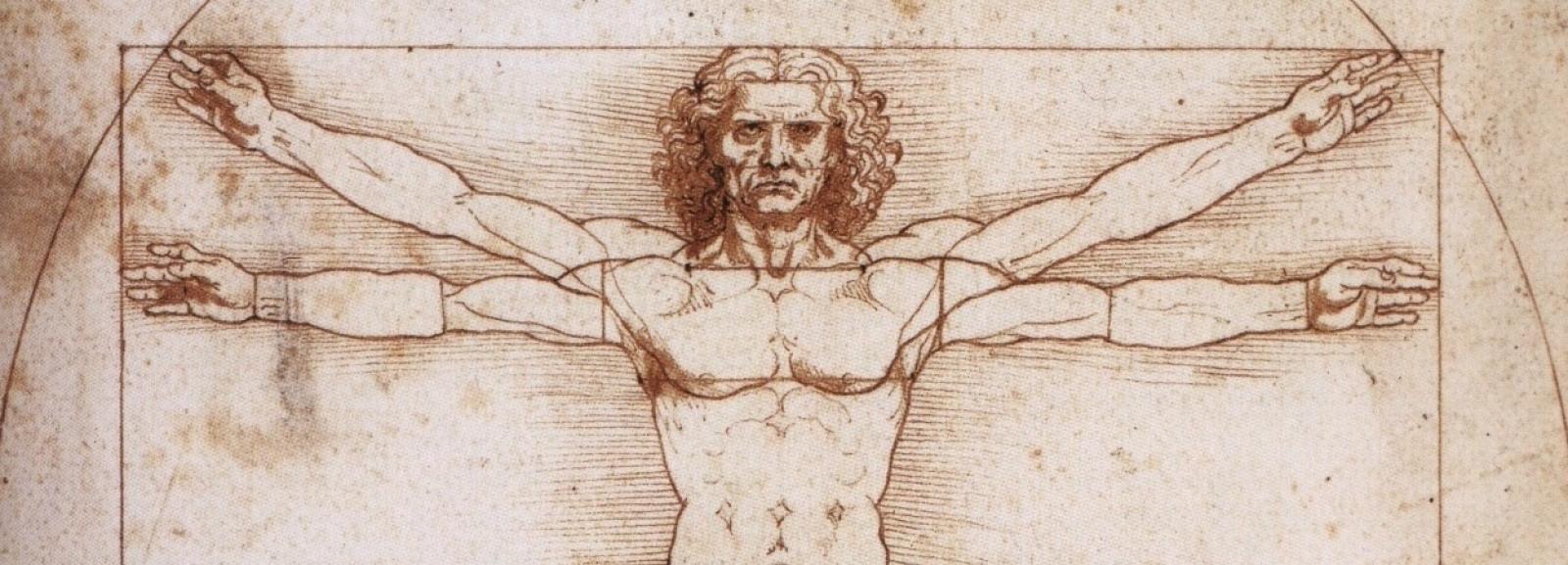 Comunitarismo, liberalismo y republicanismo
Esta foto de Autor desconocido está bajo licencia CC BY-NC-ND
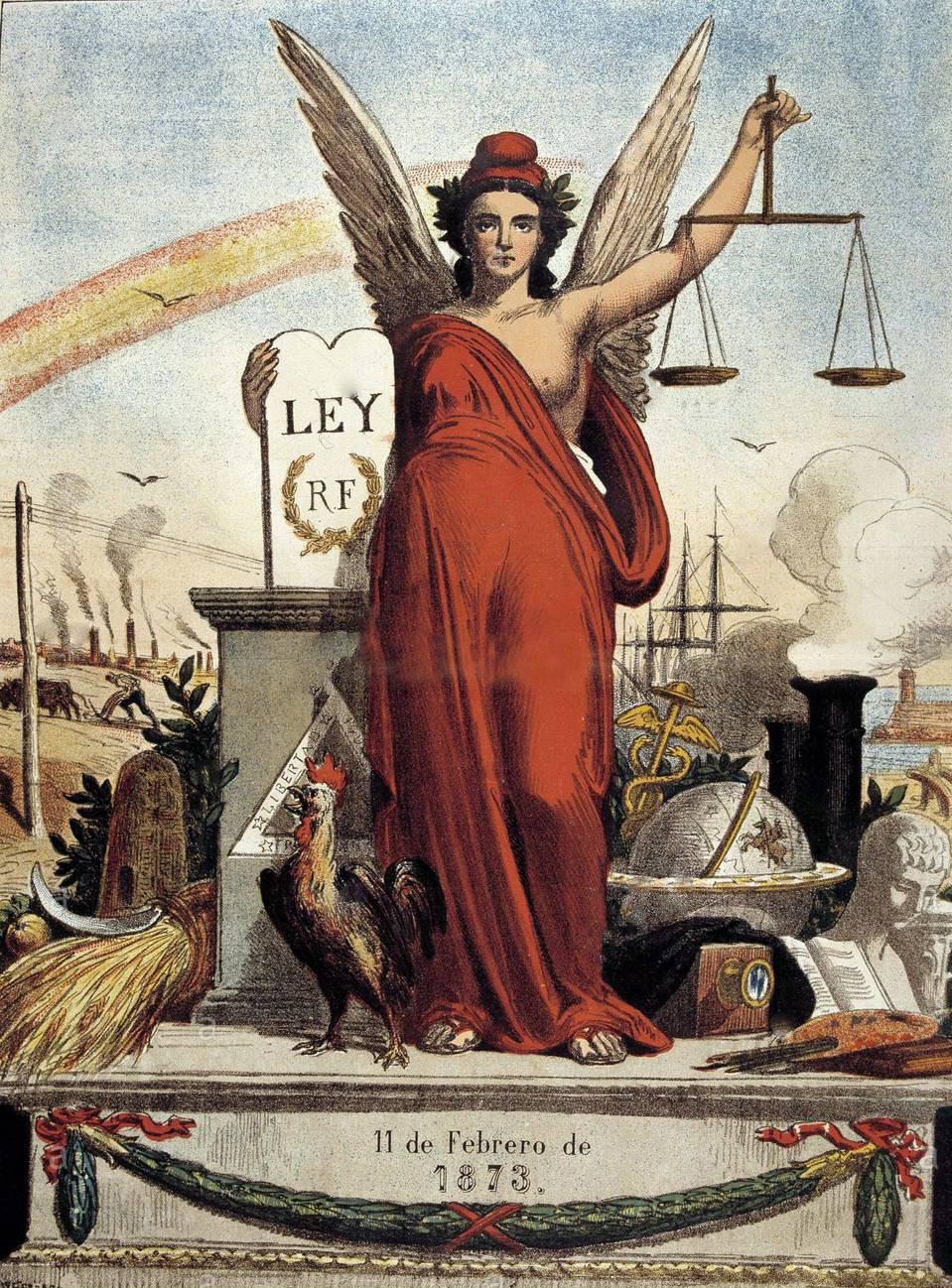 Republicanismo: Principios
Reconoce libertades individuales en el marco de una comunidad democrática.

Los individuos tienen responsabilidades hacia su comunidad además de derechos.

Existen dos corrientes: 
Democrática-radical que pone en el centro las responsabilidades. Todos participan.
Liberal-democrática que pone en el centro las libertades individuales. Se participa solo mediante el voto.
Esta foto de Autor desconocido está bajo licencia CC BY-SA
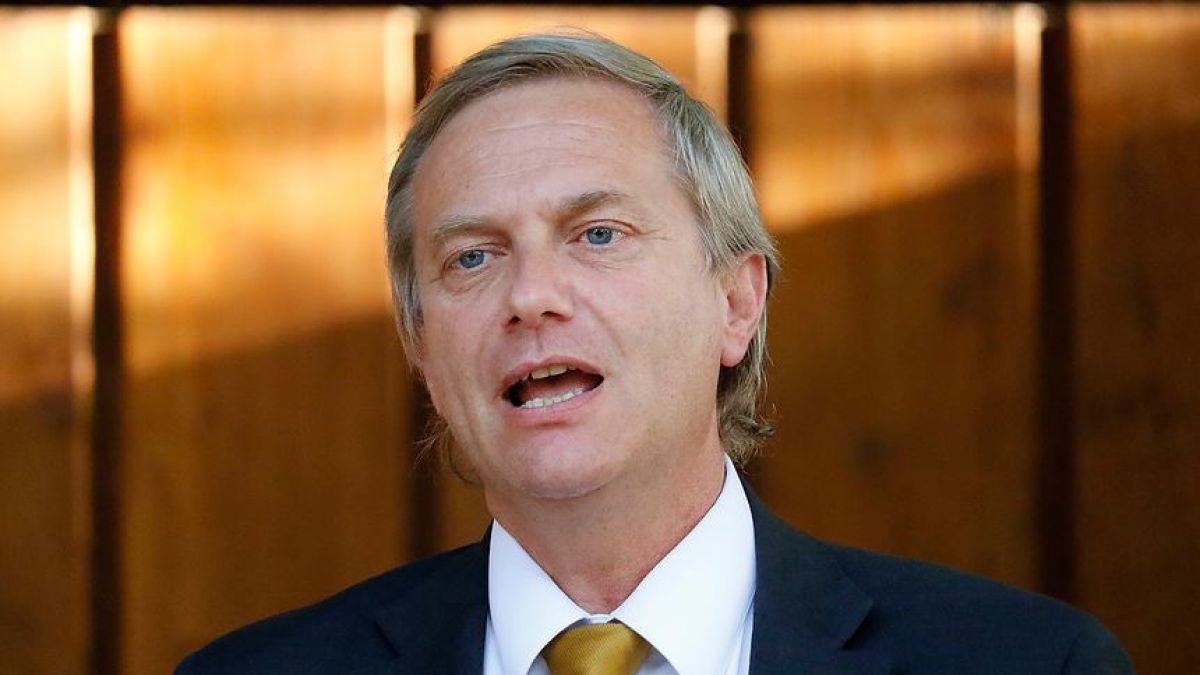 COMUNITARISMO: PRINCIPIOS
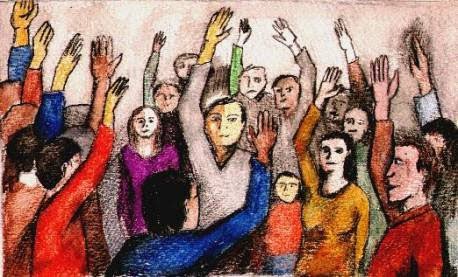 “el comunitarismo critica al individualismo y a la neutralidad estatal, y defiende una idea común del bien”
Fuente: Juarez, Rodrigo. THE CONCEPT OF CITIZENSHIP IN THE COMUNITARISM


Se establece como una crítica a los principios individualistas de la política liberal.

Se desenvuelve  en un contexto particular, desarrollando pautas morales acorde a este.

Tiene su origen en autores como Aristóteles, Hegel y Marx, quienes se cuestionan el rol de los sujetos frente a la sociedad, entendiendo el proyecto social como un todo.

Búsqueda constante de una moral y noción de bien común.
Esta foto de Autor desconocido está bajo licencia CC BY-NC-ND
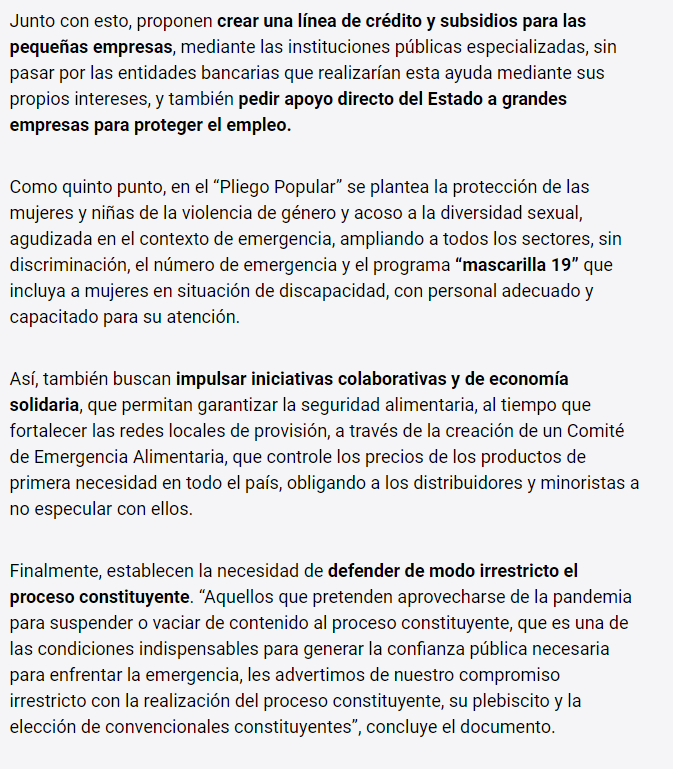 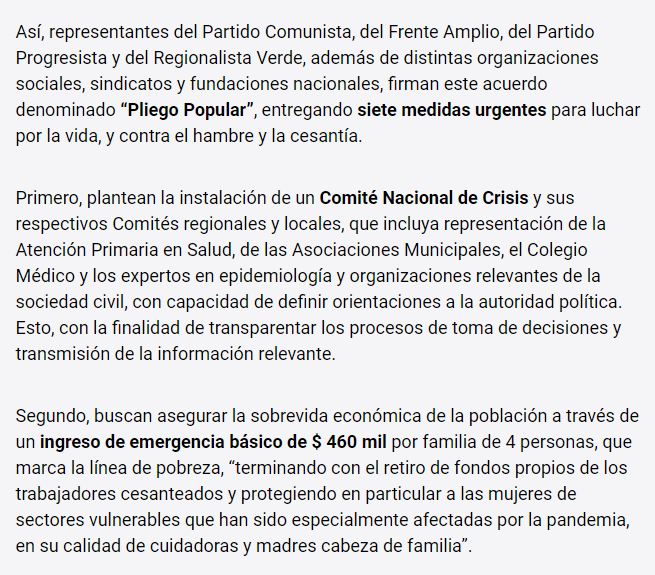 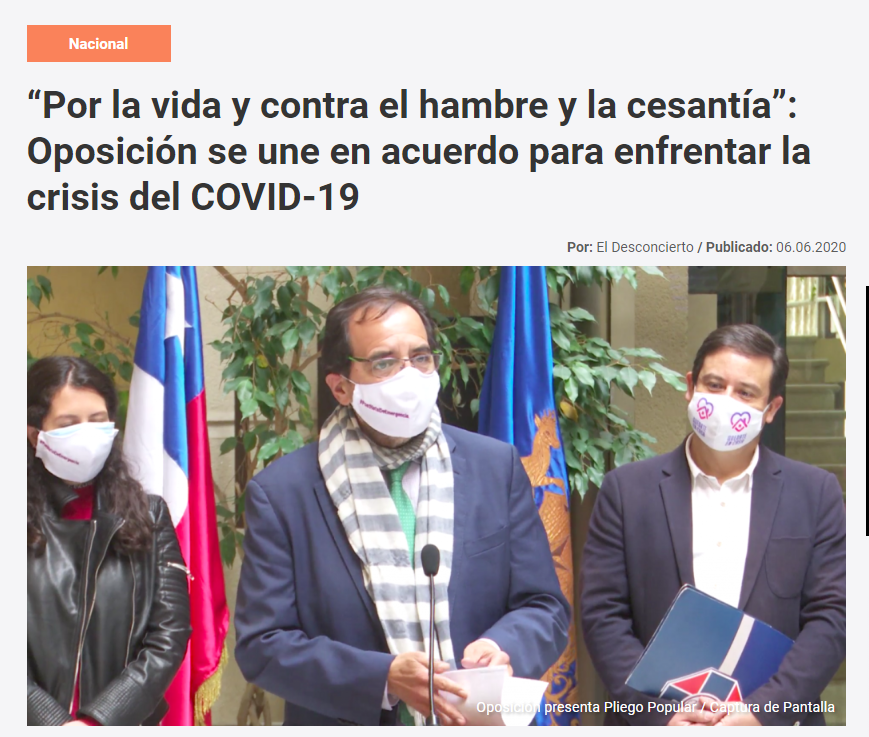 Comunismo y comunistarimo no son necesariamente lo mismo
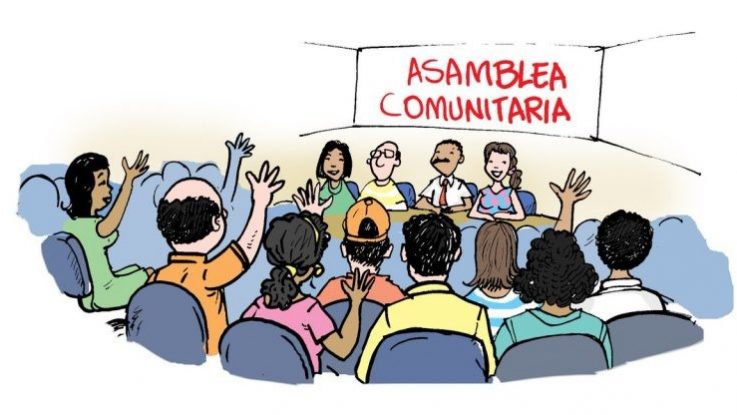 Comunitarismo, liberalismo y republicanismo
Actividad
Selecciona 1 de las perspectivas de ciudadanía: Liberal, Republicana o comunitaria y elabora un texto argumentando a favor su capacidad para generar bienestar en la población.

Selecciona 1 de las perspectivas de ciudadanía: Liberal, Republicana o comunitaria y elabora un texto señalando los problemas que podrían generarse si esta fuera la unica forma de entender el concepto de ciudadanía.
Comunitarismo:
http://www.scielo.org.mx/pdf/cconst/n23/n23a6.pdf
http://www.ub.edu/ciudadania/hipertexto/teorias/introduccion/12.htm

Liberalismo:
https://scielo.conicyt.cl/scielo.php?script=sci_arttext&pid=S0717-69962019000100146

http://www.ub.edu/ciudadania/hipertexto/bienestar/introduccion/11.htm#:~:text=El%20modelo%20liberal%20entiende%20la,derechos%2C%20pero%20no%20de%20deberes.

Republicanismo:
https://scielo.conicyt.cl/scielo.php?script=sci_arttext&pid=S0718-43602011000100002

http://www.scielo.org.mx/scielo.php?script=sci_arttext&pid=S0187-57952007000100001
Fuentes: